Проект
«Игровой стретчинг-как форма здоровьесберегающих технологий в ДОУ»


Подготовили: Каравалиева Г.С.
Ганаева С.О.
Проект «Игровой стретчинг - как форма здоровьесберегающих технологий в ДОУ»
Руководители: Воспитатели младшей группы Каравалиева Г.С.
,Ганаева С.О.
Вид проекта: физкультурно-оздоровительный
Сроки реализации: сентябрь, октябрь, ноябрь, декабрь 2020г
Участники проекта:
дети,
инструктор по физической культуре,
родители,
воспитатели.
Возраст детей: 3-4 лет
Актуальность и значимость проекта 
«Растяжки сопутствуют нам всю жизнь. Рождение – это растяжка. Глубокий вздох, улыбка, любое движение тела – растяжка. Растяжки – это гибкость, гибкость – это молодость, молодость – это здоровье, активность, хорошее настроение, раскрепощённость, уверенность в себе».
                                         Е. И. Зуев «Волшебная сила растяжки»
В последнее время, наряду с другими проблемами особенно актуальным является физическое воспитание детей в контексте с ФГОС. Перед образовательными учреждениями стоит сегодня сложная, но очень важная задача – не только повысить качество образования, но и осуществить это без потерь в здоровье, а также улучшить физическую подготовленность подрастающего поколения. Также перед дошкольным образованием в настоящее время стоит вопрос о путях совершенствования работы по укреплению здоровья и физическому развитию детей. Федеральные государственные образовательные стандарты дошкольного образования определяют как одну из важнейших задач: охрану и укрепление здоровья воспитанников через интеграцию образовательных областей, создание условий безопасной образовательной среды, осуществление комплекса психолого – педагогической, профилактической и оздоровительной работы.
В соответствии с этим особую актуальность приобретает поиск новых средств и методов повышения эффективности физкультурно-оздоровительной работы в дошкольных учреждениях, создание оптимальных условий для всестороннего гармоничного развития личности ребёнка. Одной из современных здоровьесберегающих технологий сохранения и стимулирования здоровья дошкольников является Стретчинг. Стретчинг (англ. stretching) – это упражнения, предназначенные для растягивания мышц, связок и сухожилий. Суть стретчинга - реализация игровых возможностей в целях оздоровления и развития дошкольника. Игровой стретчинг может разнообразить занятия по физическому воспитанию и стать интересным развлечением для детей. В настоящее время существует довольно много современных программ по стретчингу, которые нацеливают педагогов на формирование широкой двигательной культуры дошкольников, использование на физкультурных занятиях и в повседневной жизни разнообразных физических упражнений, воспитание у дошкольников интереса к двигательной деятельности. Именно поэтому актуальной становится разработка проекта «Игровой стретчинг». Уникальность игрового стретчинга заключается в том, что базируясь на огромном арсенале движений, он вовлекает в работу все мышцы и суставы организма и успешно развивает их.
Цели и задачи проекта  
Цель проекта: изучить методику игрового стретчинга в работе педагога с детьми дошкольного возраста.
Задачи проекта:
1. Формирование правильной осанки, профилактика плоскостопия.
2. Совершенствовать физические способности: развивать мышечную силу, подвижность в различных суставах (гибкость, выносливость, скоростные, силовые и координационные способности)
3. Развивать психические качества: внимание, память, воображение, умственные способности.
4. Развивать и совершенствовать органы дыхания, кровообращения, сердечно - сосудистую и нервную системы организма.
5. Создавать условия для положительного психоэмоционального состояния детей.6. Воспитывать умение эмоционального выражения, раскрепощенности и творчества в движении
Инновационность и оригинальность проекта  
Благодаря стретчингу увеличивается подвижность суставов, мышцы становятся более эластичными и гибкими, дольше сохраняют работоспособность. Стретчинг повышает общую двигательную активность. Упражнения стретчинга направлены на формирование правильной осанки. Кроме этого развивается эластичность мышц, воспитывается выносливость и старательность.
Значение игрового стретчинга:
- увеличивается подвижность суставов
- мышцы становятся более эластичными и гибкими
- повышается общая двигательная активность
- упражнения направлены на формирование правильной осанки
- воспитываются выносливость и старательность
Организационный момент
Структура занятий обусловлена возрастными закономерностями работоспособности и утомляемости организма ребёнка во время физических нагрузок, а также с учётом требовании физиологии и гигиены физических упражнений. Каждое занятие состоит из трёх частей.
В первой (вводной) части занятия проходит разогрев мышц, подготовка организма к работе. Дети выполняют упражнения в различных видах ходьбы, бега, прыжков, для укрепления свода стопы, координации движений, ориентации в пространстве, развития внимания.
Вводная часть длится: в средней группе 3-5 минут.
Основная часть длится: средняя группа-15 минут.
В ней мы переходим к стретчингу. На занятии я использовала 4 упражнения, подобранных на укрепление и растяжку всех групп мышц.
Например, упражнение «Солнышко» - помогает растянуть боковые мышцы туловища, сохраняет гибкость позвоночника, подвижность тазобедренных суставов.
И.П. – широкая стойка, правая стопа развёрнута наружу, руки в стороны.
1- 4 - на выдохе наклоняться вправо, пока правая рука не коснётся пола, левая рука вытянута      вверх;
5-8- стоять в наклоне;
9-12- медленно выпрямиться
То же в другую сторону, развернув другую стопу. По 2 раза в каждую сторону.
Упражнение «Самолёт взлетает» - укрепляет мышцы спины, развивает подвижность тазобедренных и плечевых суставов.
И.П. - сидя на коленях, руки вдоль туловища.
1- выпрямить назад правую ногу, сесть на левую пятку /вдох/;
2- руки поднять в стороны, позвоночник вытянуть вверх /выдох/;
3 - руки поднять вверх, спина прямая, позвоночник вытянуть вверх /вдох/;
4- руки опустить вниз, правую ногу вернуть в и.п.
То же другой ногой, по 2 раза на каждую ногу.
«Лодочка» - укрепляет мышцы спины, брюшного пресса.
И.п. – лёжа на животе, руки вытянуты вперёд.
1- 8 – отрываем руки и ноги от пола, смотрим вперёд;
9 – 12 – возвращаемся в и.п.
Повторяем 3-4 раза.
«Дуб» - укрепляем мышцы спины, ног.
И.П. – широкая стойка, стопы параллельно, руки опущены вдоль туловища.
1- 2 - поднять руки вверх ладонями друг к другу;
3-4 -  полуприсед, ноги крепко упираются в пол;
5-8- стоять в полуприседе;
9-12 -  И.П.
 Повторить 4 раза.
Заключительная часть длится: в младшей  группе — 4-5 минут.
В данной части занятия решается задача восстановления организма после физических нагрузок.  Я использовала релаксационное упражнение на расслабление всего тела «Снеговик». Упражнение на релаксацию выполняется под музыкальное сопровождение. 
Следует помнить также основные принципы выполнения упражнений игрового стретчинга:
Наглядность. Показ физических упражнений, образный рассказ. Показываю упражнение я или подготовленный мною ребёнок.
Доступность. Обучение упражнениям от простого к сложному, от известного к неизвестному. Многие упражнения детям знакомы, но под другими названиями  выполняются в более медленном темпе. Например: «Солнышко», «Самолет взлетает», «Лодочка», «Дуб». 
Систематичность.  Регулярность, постепенное повышение нагрузки, увеличение количества упражнений. Закрепление навыков. Многократное выполнение упражнений, умение выполнять их самостоятельно, вне занятий.
Индивидуально-дифференциальный подход. Учет особенностей возраста, состояния здоровья каждого ребенка. 
Сознательность. Понимание пользы выполнения упражнения, потребность их выполнять. Для этого перед разучиванием упражнения я объясняю детям для укрепления каких мышц выполняется данное упражнение. 
Основные правила стретчинга, которые я выполняла в течение всего занятия:
-разогрев перед упражнениями;
- медленное и плавное выполнение упражнений; 
-«правило ровной спины» - следить за осанкой;
-спокойное дыхание;
- растяжка должна выполняться систематически и симметрично для обеих сторон тела.Элементы игрового стретчинга можно использовать также на утренней гимнастике. Занятия игровым стретчингом с детьми показывают,  что близкие и понятные детям образы сказочного мира позволяют легко выполнять непростые физические упражнения
Гипотеза проектной деятельности:
1. Повышение уровня физической подготовленности, развития физических       и коммуникативных качеств у детей.
2. Стабилизация эмоционального фона у детей.
3. Снижение заболеваемости.
4. Потребность в ведении здорового образа жизни.
Система реализации проекта  
Этапы реализации проекта: 2020-2021 гг.
1 этап — информационно-аналитический: обоснование актуальности темы, мотивация её выбора, формирование цели и задач проекта, определение конечного результата, повышение уровня профессиональной компетенции, определение объёма материала, который будет адресован детям.
2 этап — проектировочный: упражнения стретчинга носят имитационный характер и выполняются по ходу сюжетно-ролевой игры, состоящей из взаимосвязанных игровых ситуаций, заданий, упражнений, подобранных таким образом, чтобы содействовать решению оздоровительных и развивающих задач. С подражания образу начинается познание ребенком техники движений спортивных и танцевальных упражнений, игр, театрализованной деятельности и 
3 этап – диагностика-аналитический.
План проектной деятельности:
1 этап — информационно — аналитический
1. Подбор и изучение литературы «Что такое игровой стретчинг?»
2. Проведение мониторинга физических способностей детей, на основе диагностической карты по физической культуре
3. Подбор упражнений для использования в организованной деятельности. 
4. Получение подробной информации по данной проблеме. Планирование мероприятий.
5. Получение и анализ данных о физических способностях детей.
2 этап — проектировочный
1. Применение упражнений с использованием элементов «игрового стретчинга»в деятельности с детьми (гимнастика, подвижные игры, дыхательные упражнения, релаксационная гимнастика, гимнастика для глаз, пальчиковая гимнастика, силовые упражнения; гимнастика для позвоночника; массаж ног; растяжка; гимнастика для развития ощущений; внимания)
2. Сюжетно-ролевые игры с включением элементов игрового стретчинга.
Восстановление работоспособности, исчезновение признаков утомления, развитие двигательной активности, координации движений, внимания, ловкости и т. Д
 Восстановление эмоционального состояния, собранность, внимание. Формирование осознанного отношения к своему здоровью, знаний о том, как избежать болезней и несчастных случаев.
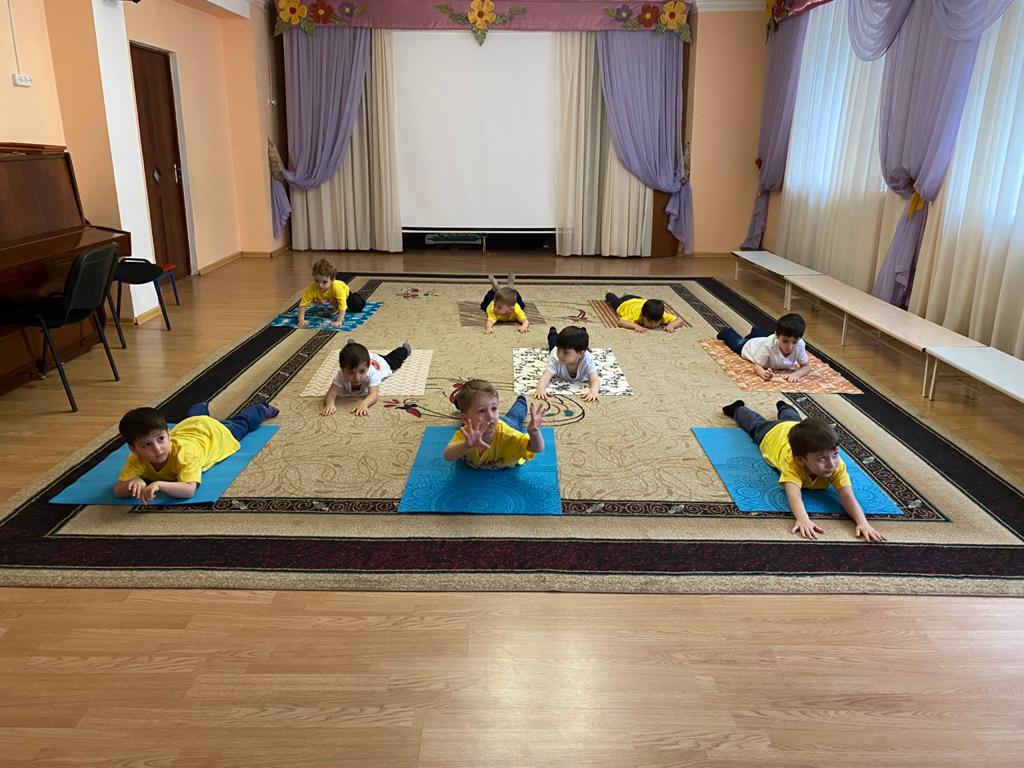 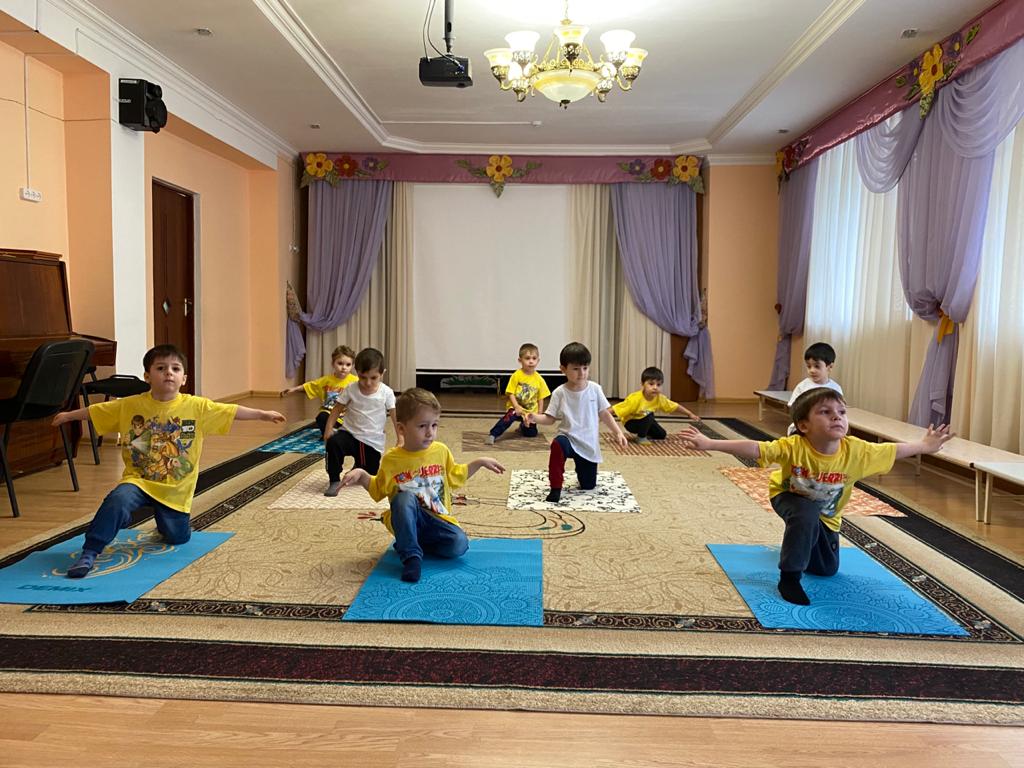 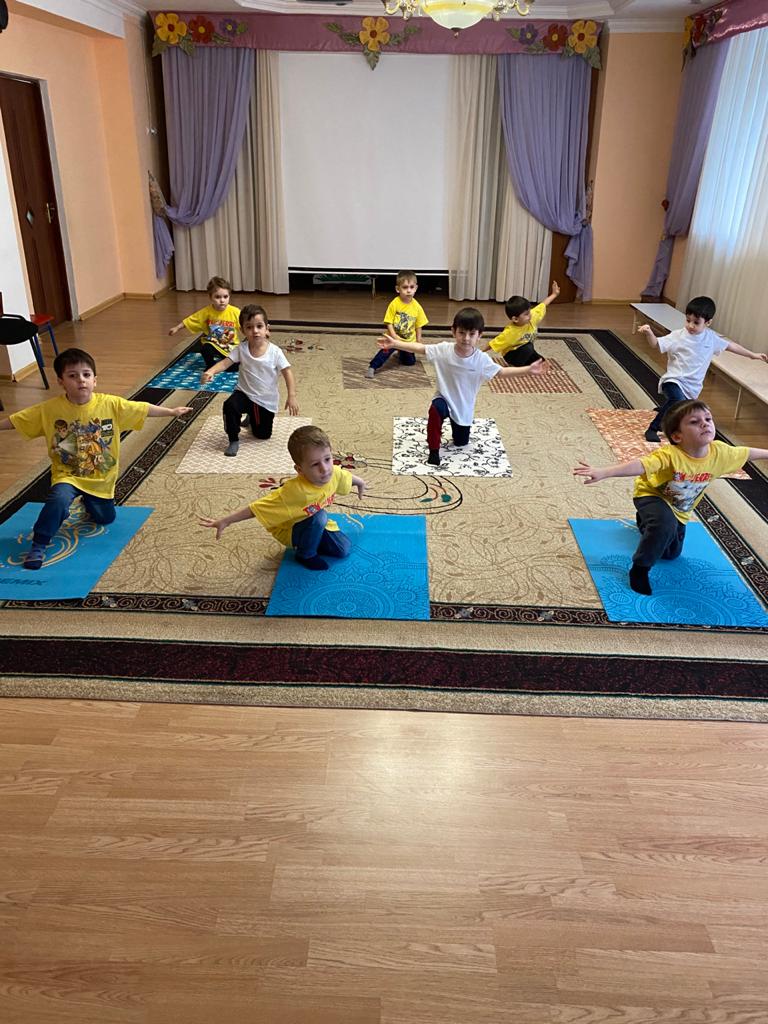 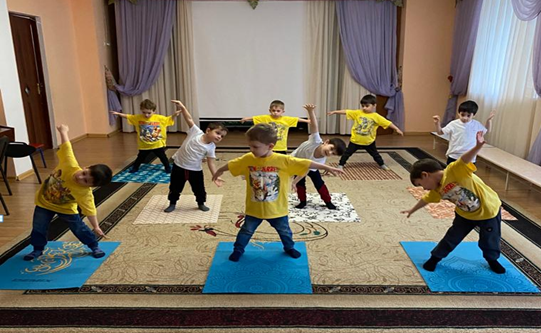 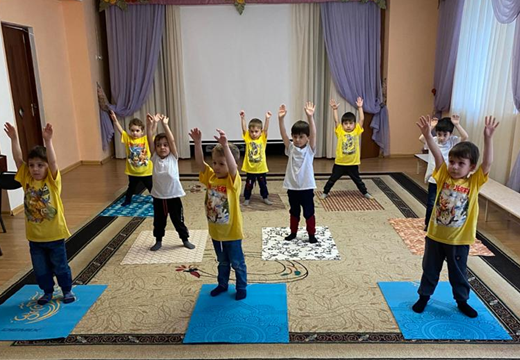 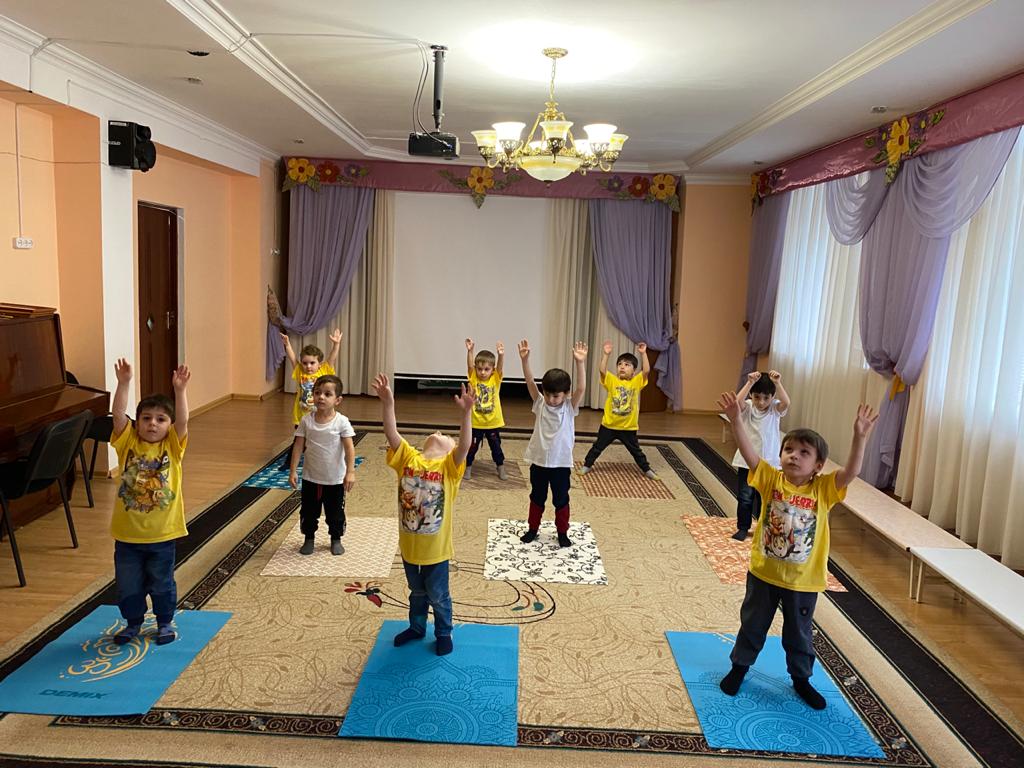 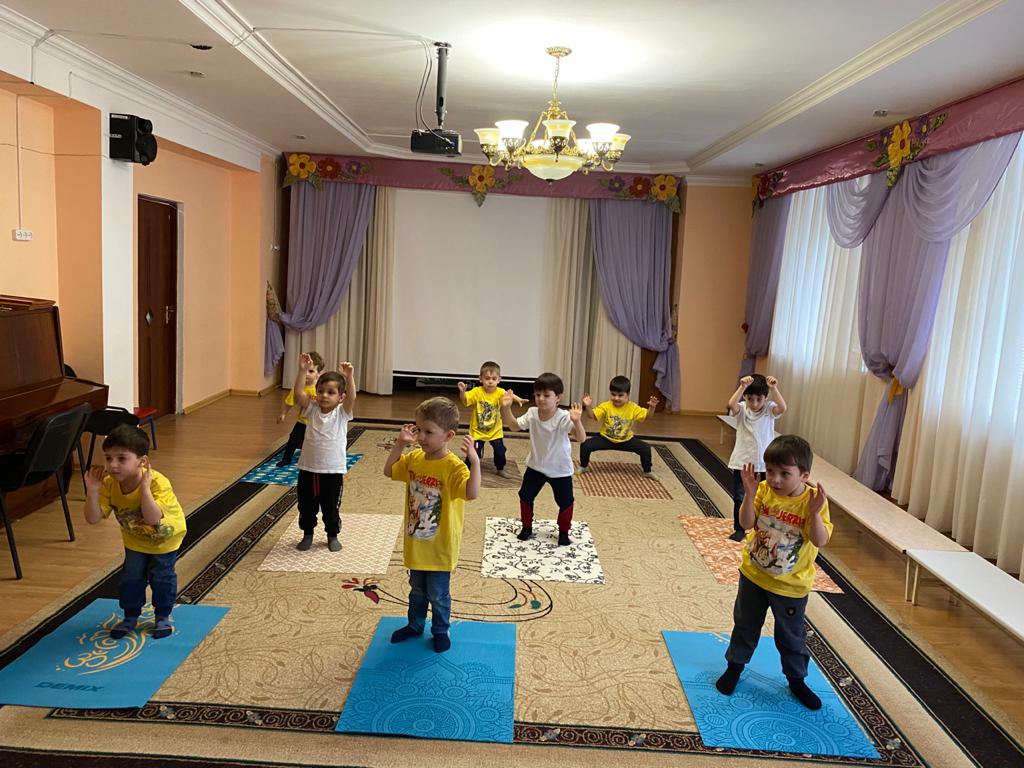 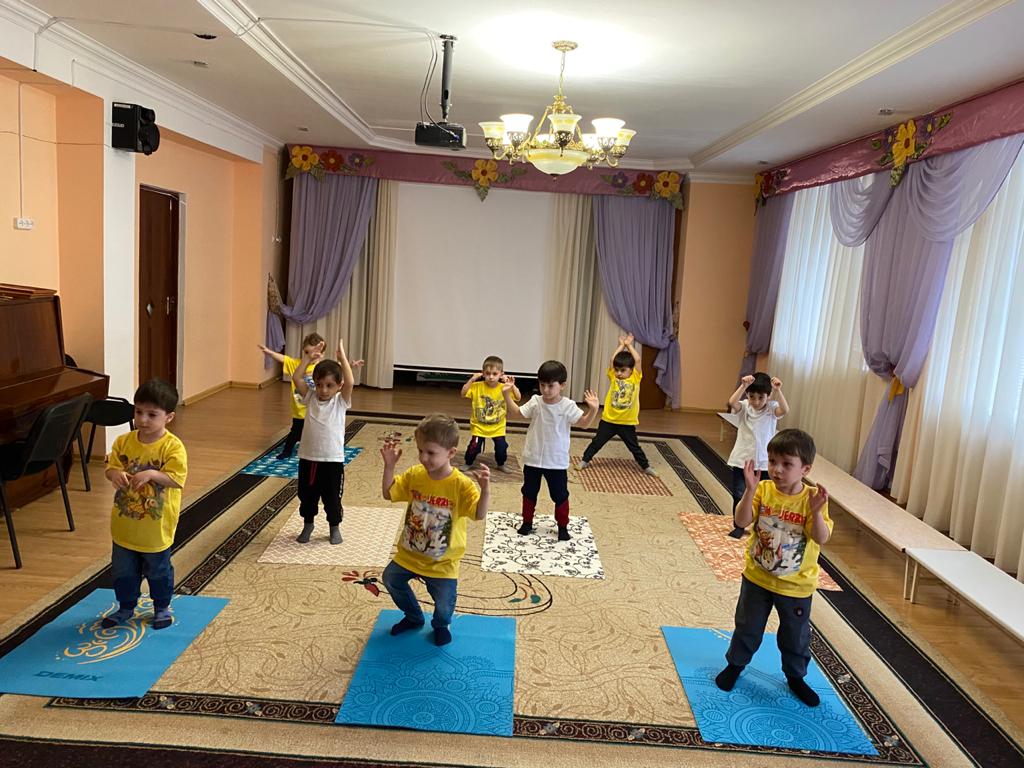 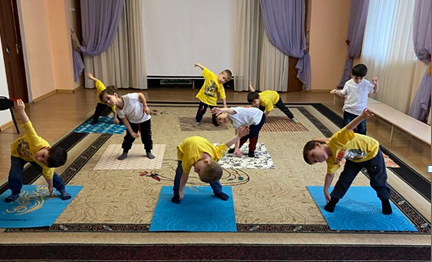 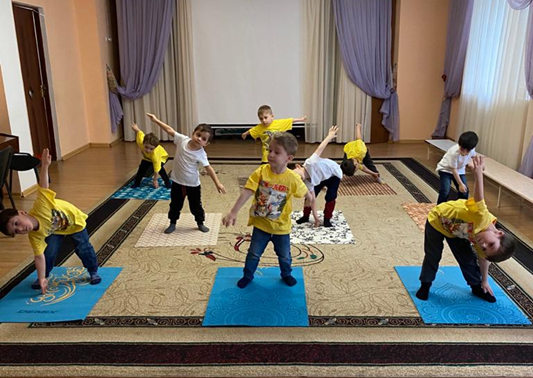 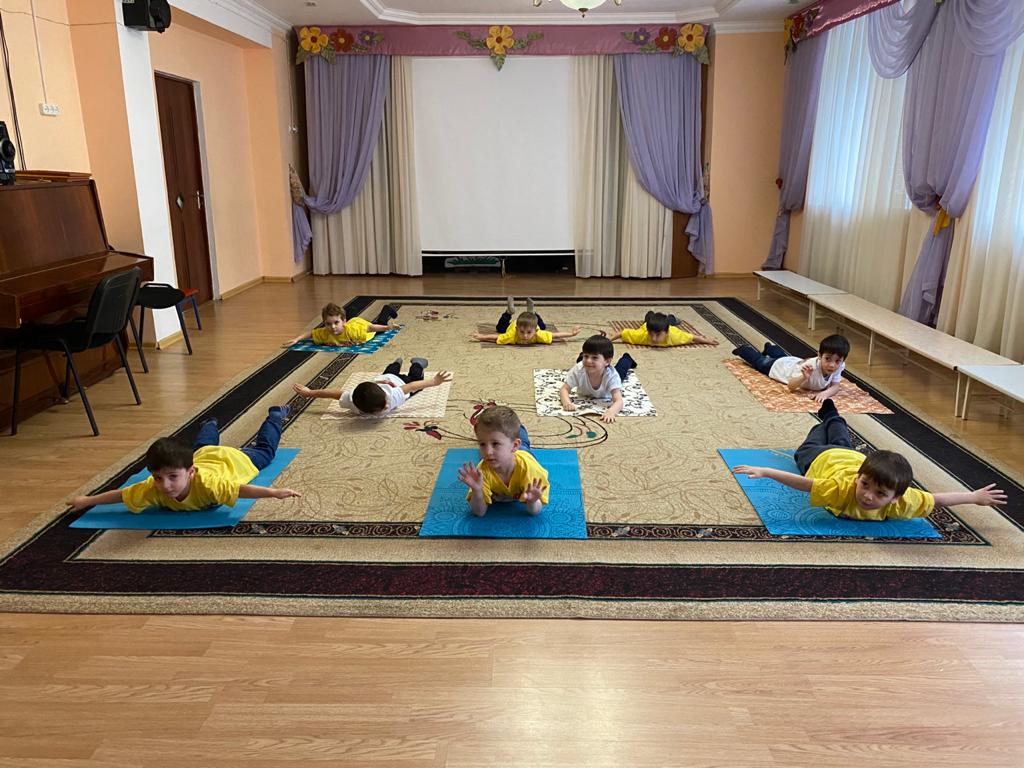 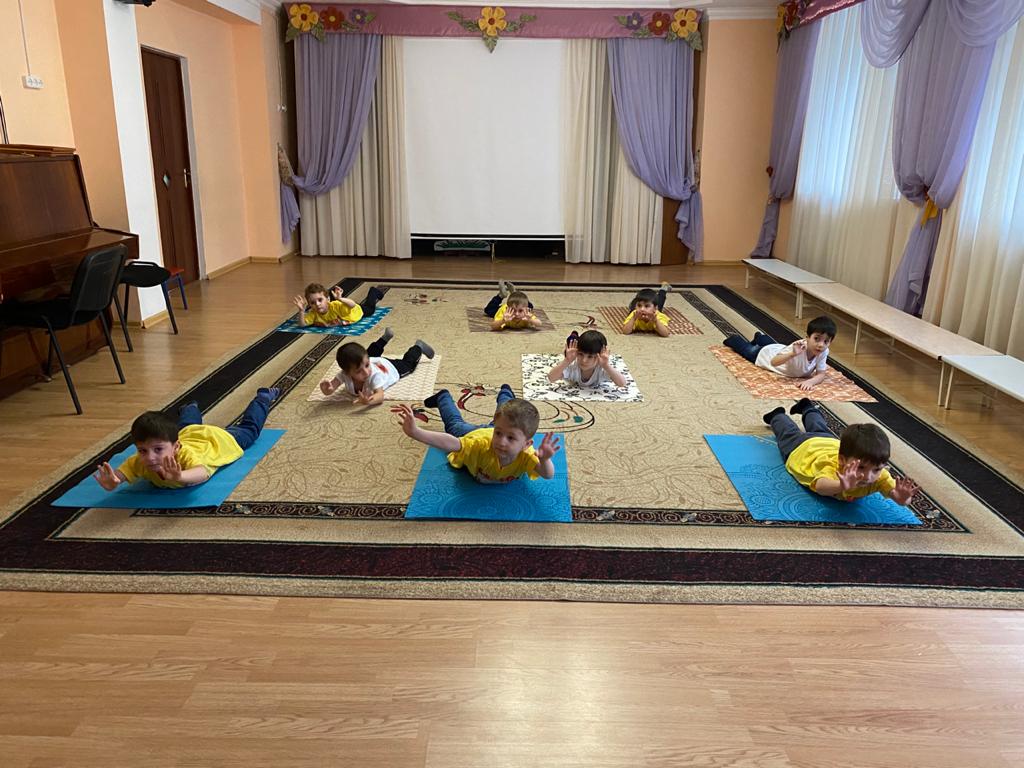 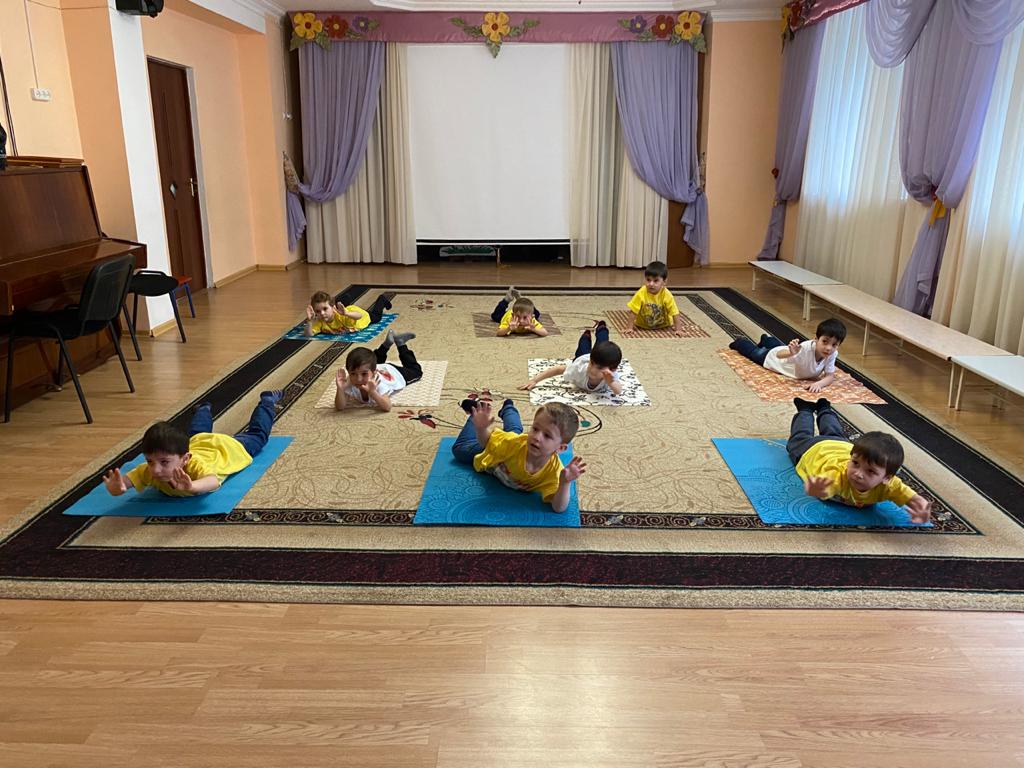 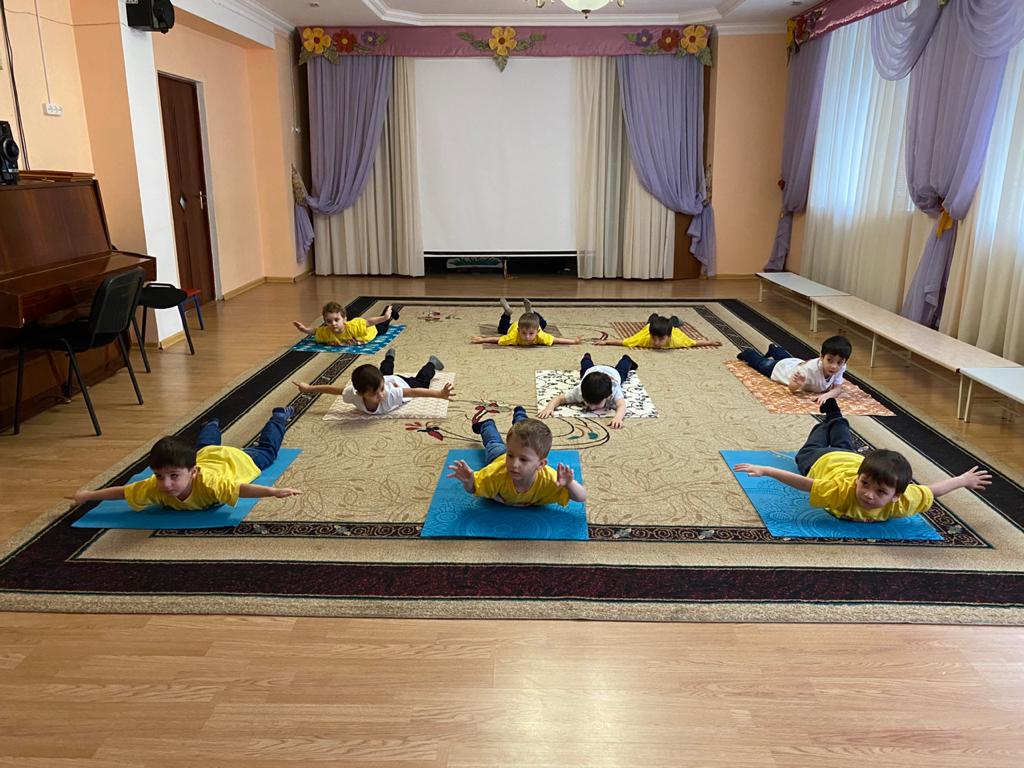 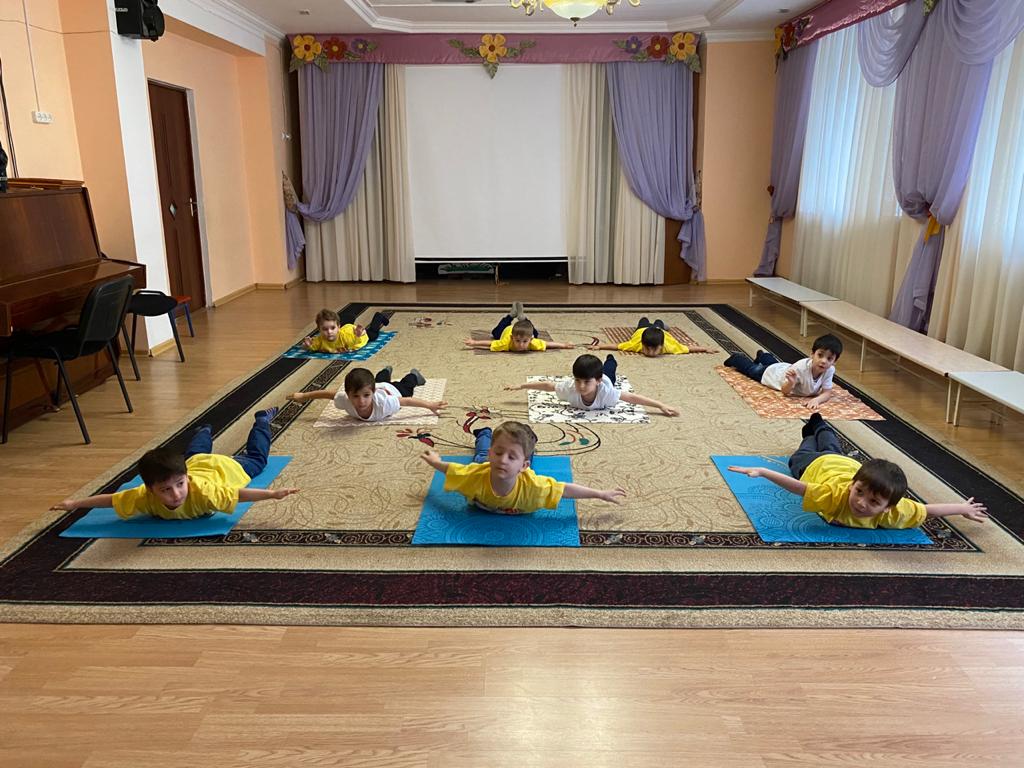 Вывод:
    Игровой стретчинг обладает и психологическим эффектом: улучшает настроение, поднимает самооценку, создает ощущение комфорта и спокойствия в целом. Он повышает общую двигательную активность, что благоприятно сказывается на суставах и профилактике хрупкости костей. Игровой стретчинг может разнообразить занятия по физическому воспитанию и стать интересным развлечением для детей. Игровой стретчинг – это творческая деятельность, при которой дети живут в мире образов. Упражнения стретчинга рассчитаны на вовлечение в работу всего организма, охватывающие все группы мышц, носят близкие и понятные детям названия животных или имитационных действий и выполняются по ходу сюжетно-ролевой игры, основанной на сценарии по сказочному сюжету.
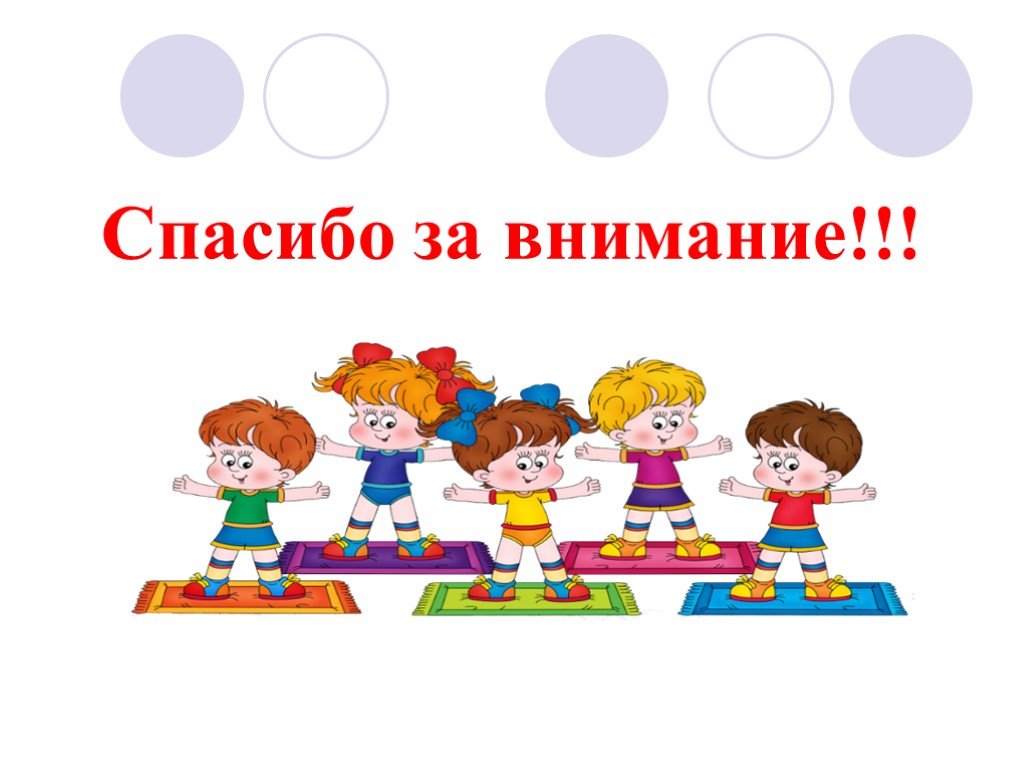